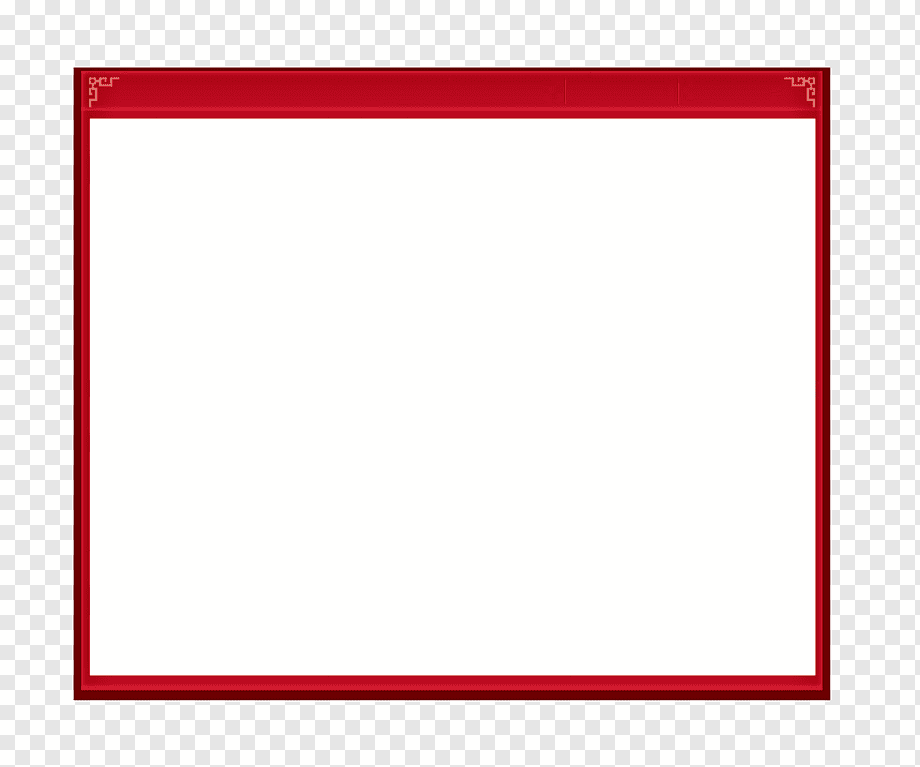 Про
СНІД
для малюків
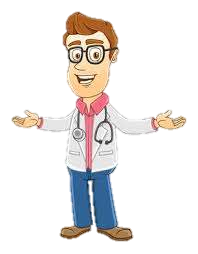 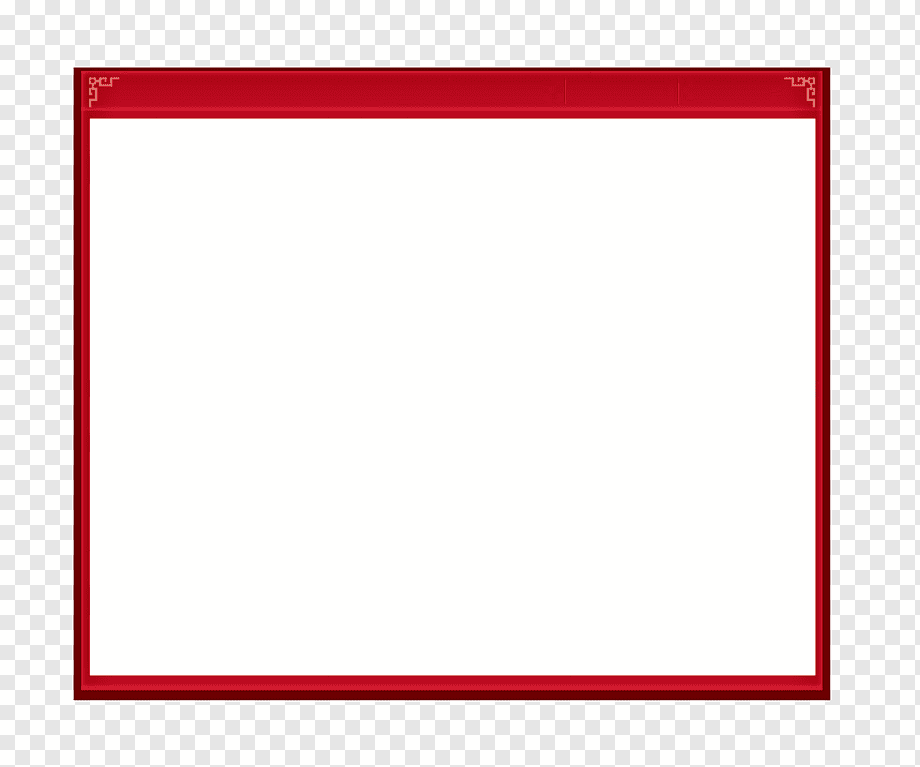 Наше здоров'я захищає невеличка, але дуже професійна армія клітин.
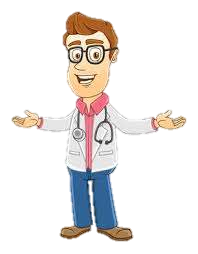 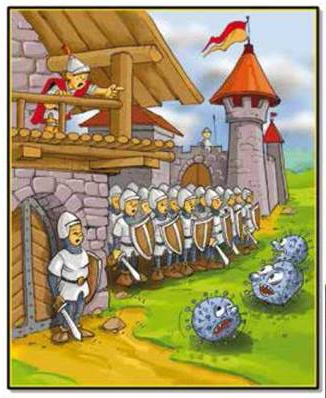 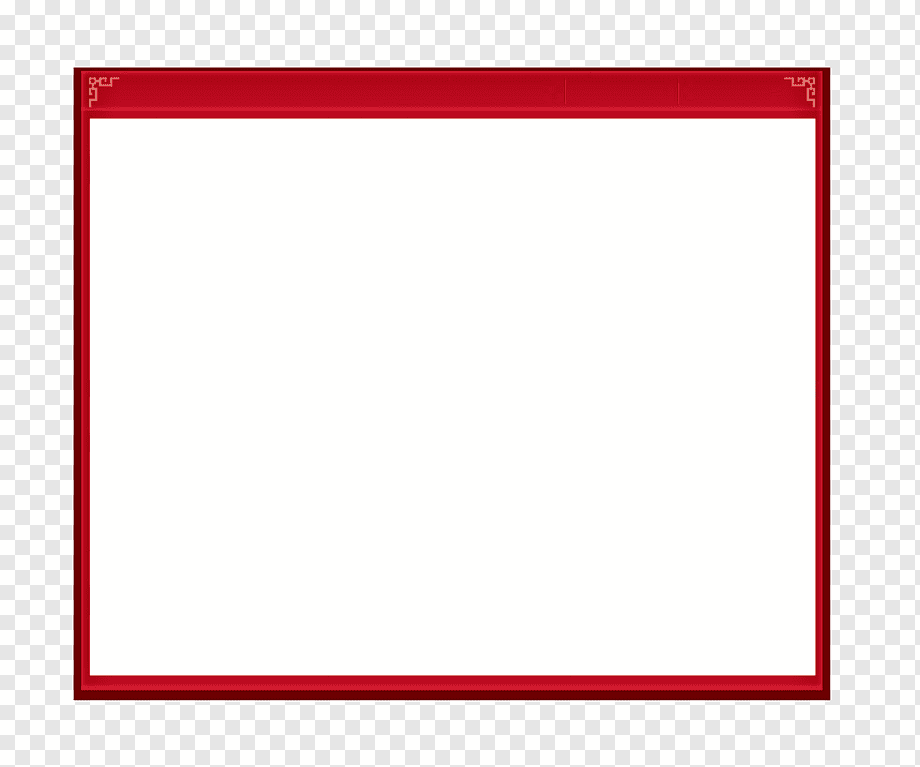 Всі клітини мають свою роботу.
 Одні виявляють ворога, 
другі допитують, 
треті вбивають тих, хто шкодить організму і несе захворювання.
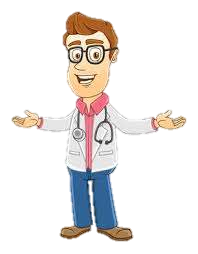 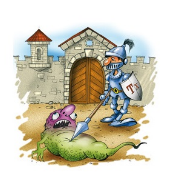 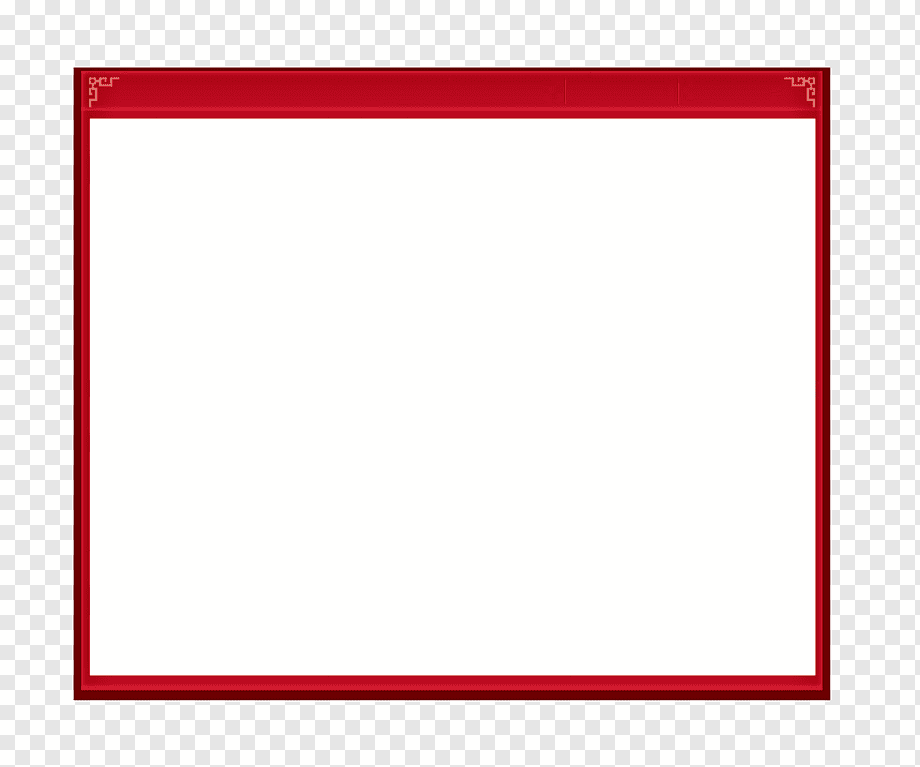 Саме ця армія допомагає нам боротися з вірусами
 і бактеріями, стримує грибки, протистоїть раковим клітинам.
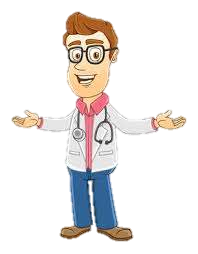 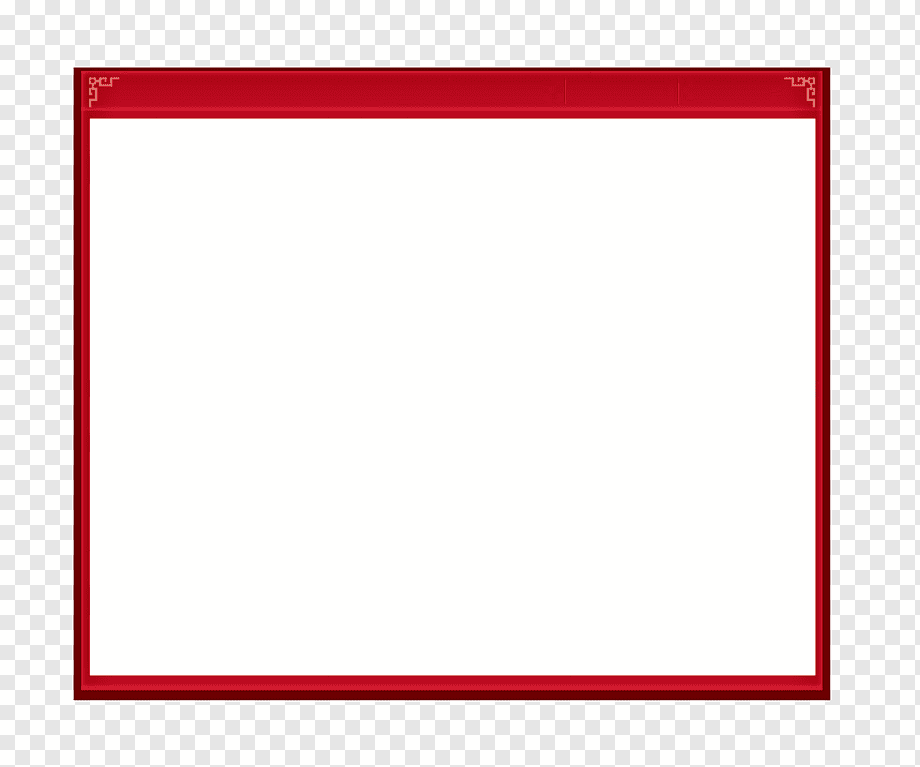 Щохвилини наш імунітет знешкоджує до 1000 ворогів.
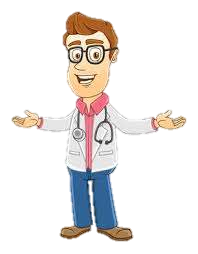 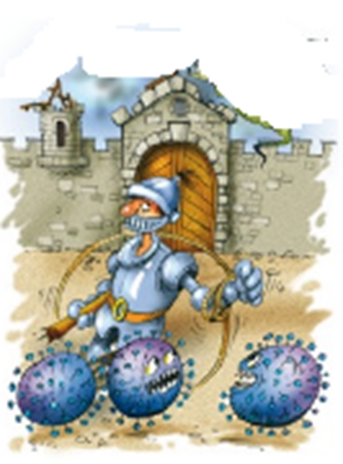 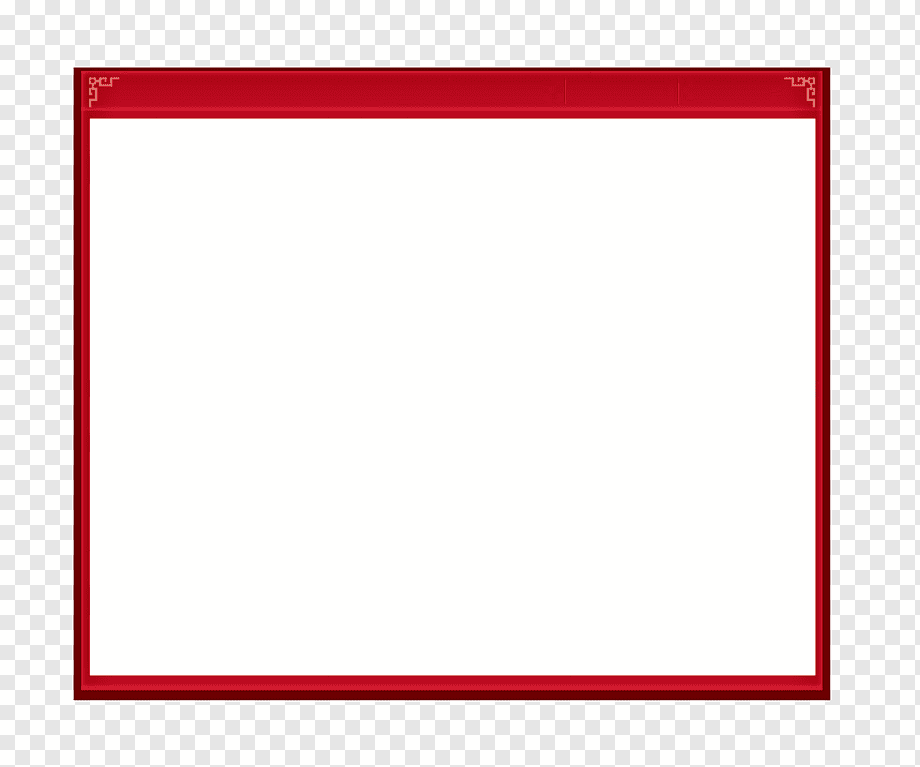 В минулому столітті вчені виявили, що у цієї армії є могутній ворог, який заважає роботі цієї армії, зменшує її і врешті- решт може вивести її
 з ладу.
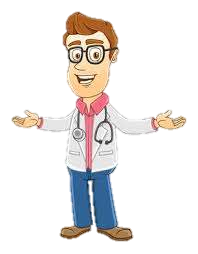 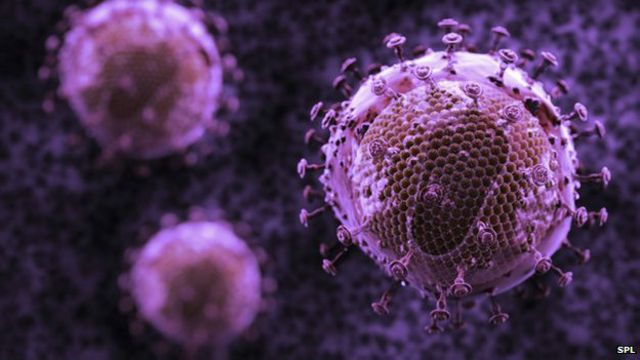 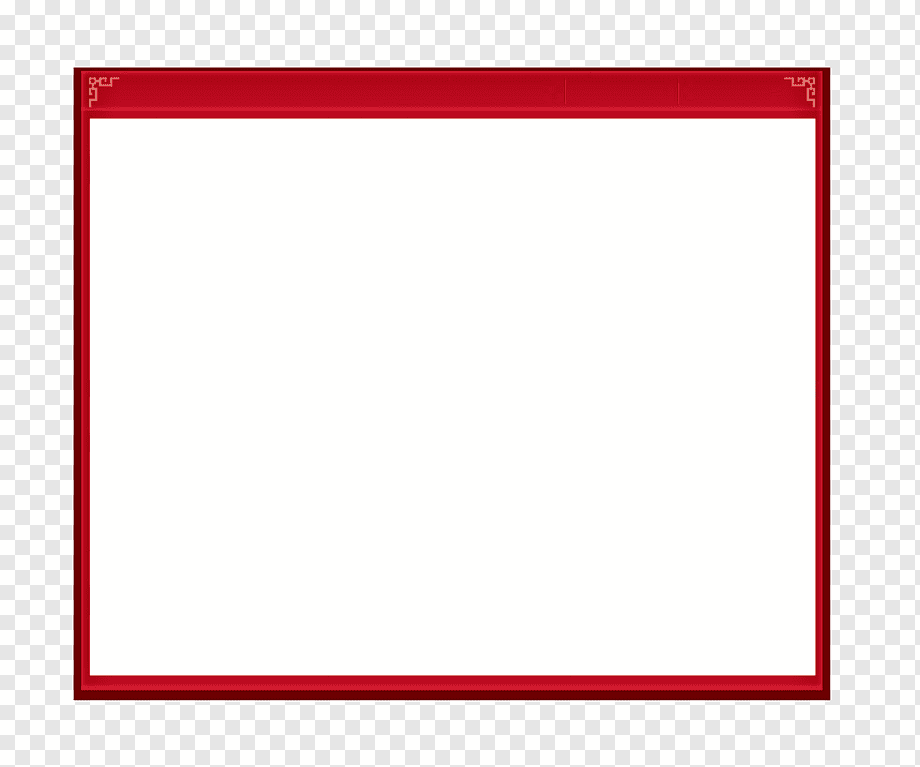 Цей ворог вірус ВІЛ – вірус імунодефіциту людини.
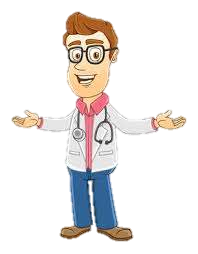 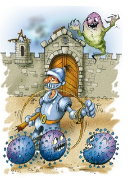 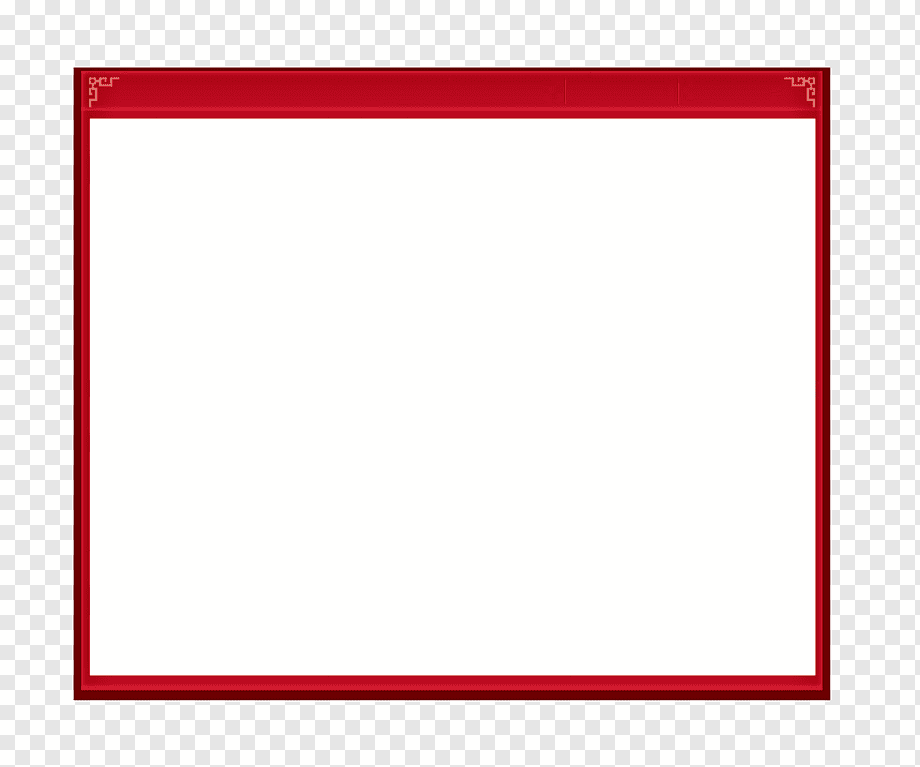 Проникаючи до організму людини, вірус ВІЛ вражає клітини – захисники, 
які називають 
Т-лімфоцитами. 
Їх функція дуже важлива, бо вони вказують 
на ворогів, 
яких треба 
знешкодити.
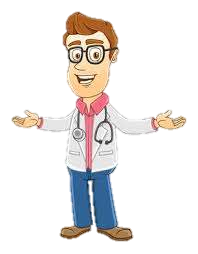 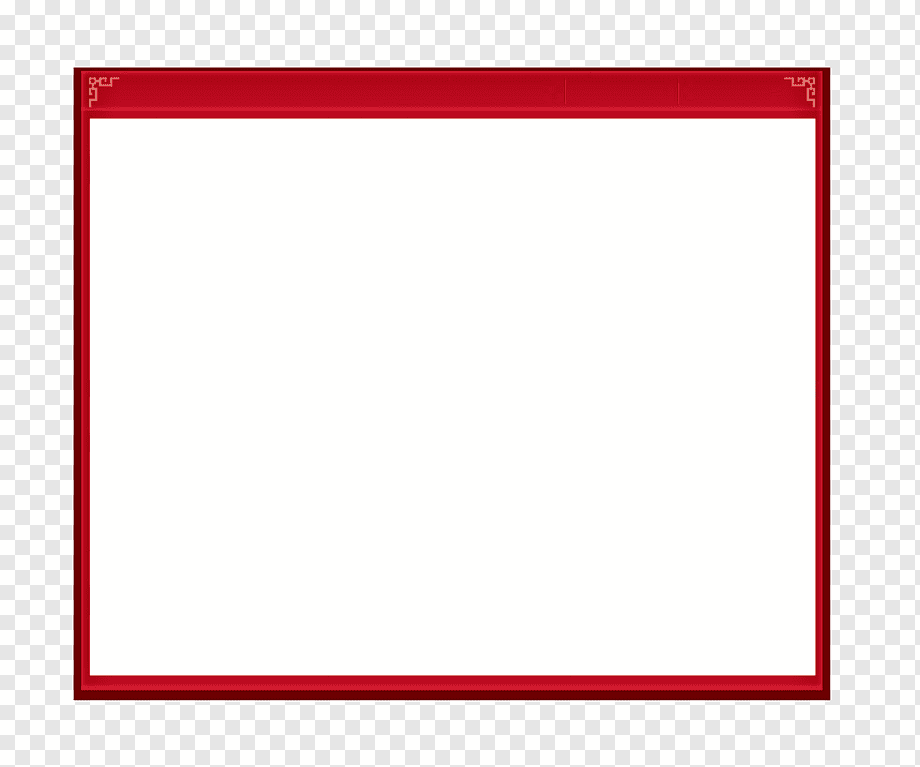 Клітини, які здолав ВІЛ, вже не можуть розпізнавати ворогів і починають пропускати
 до організму усіх.
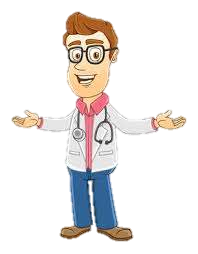 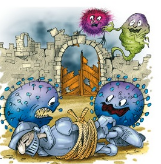 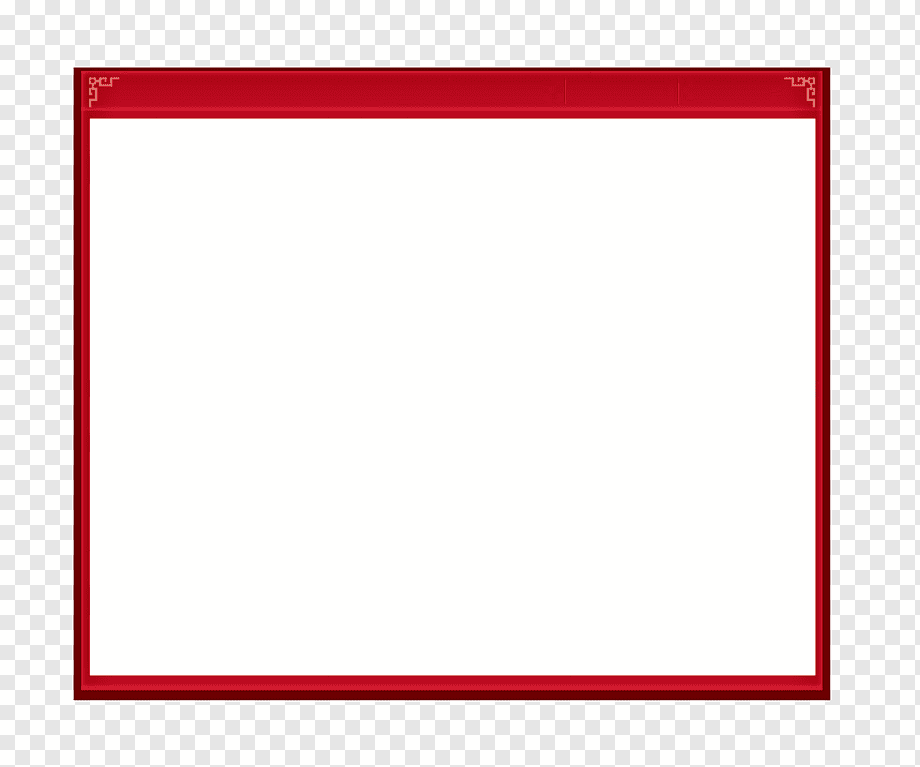 Виникає ситуація, коли наш організм може і хоче боротися, але не знає з ким, бо його розвідники
не можуть працювати.
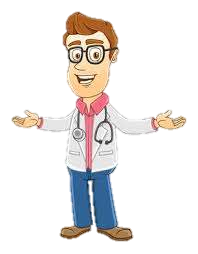 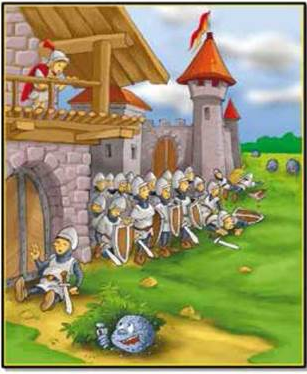 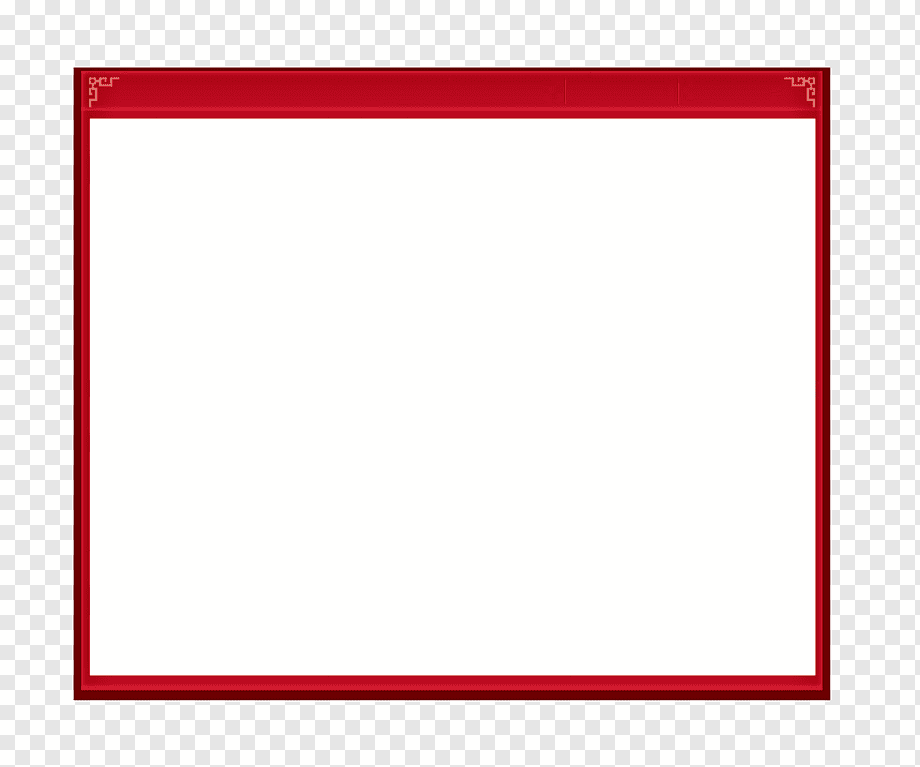 Найстрашніше, що проникаючи до організму, ВІЛ спочатку веде себе дуже тихо. Він приглядається, прикидається «своїм»
 і клітини-захисники 
його не вбивають.
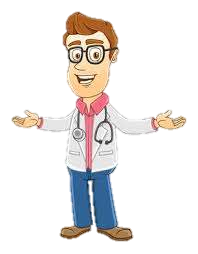 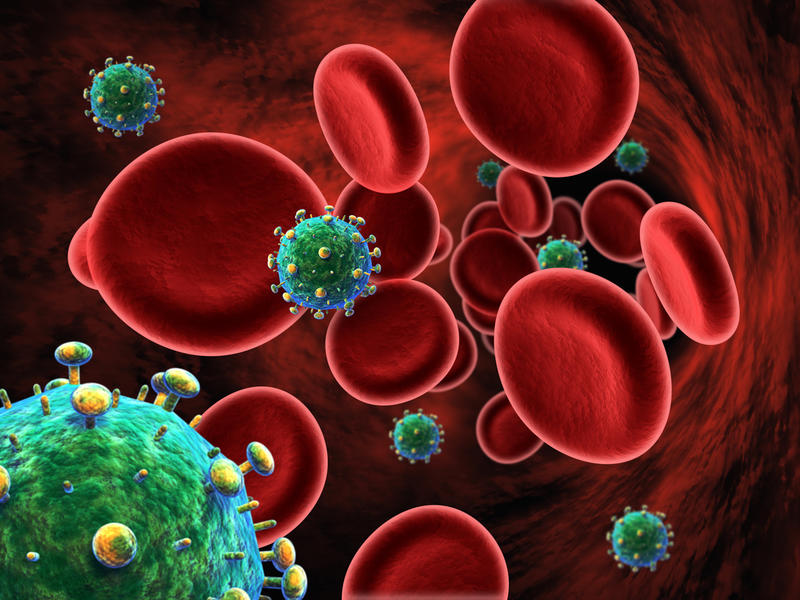 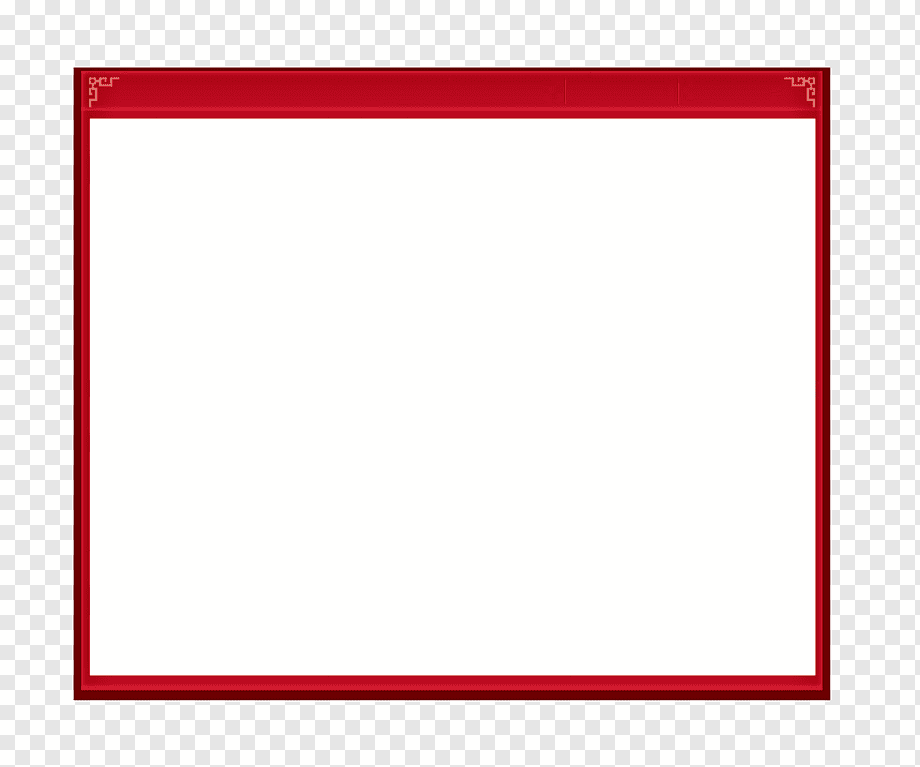 А ВІЛ, обжившись, починає тихенько вбивати захисників. Розвивається Синдром Набутого ІмуноДефіциту – СНІД, коли в організму не вистачає захисників для охорони його здоров`я.
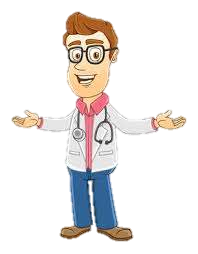 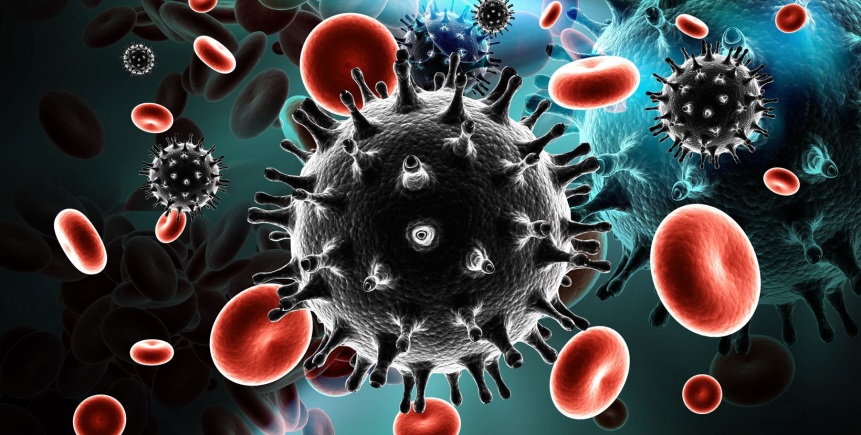 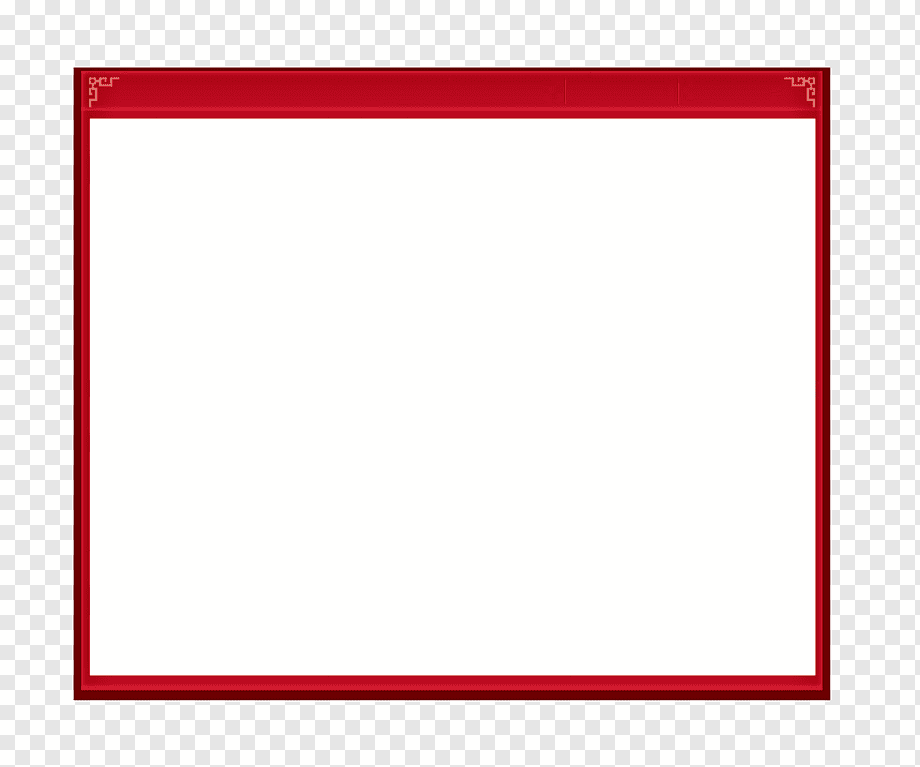 Наш імунітет в такому випадку не може боротися з будь-якими захворюваннями. Людина може загинути від звичайнісінької простуди.
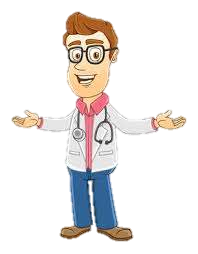 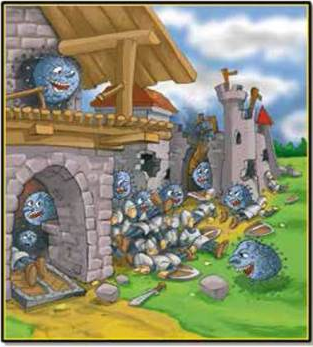 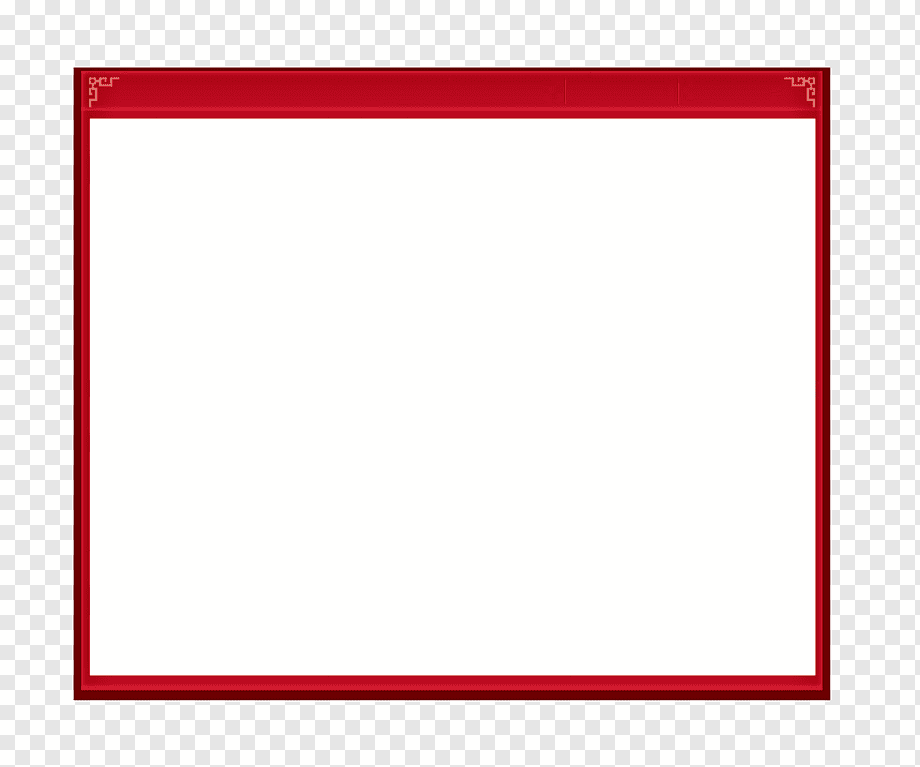 СНІД – це кінцева стадія цієї хвороби, коли організму дуже важко боротися проти хвороб і вірусів. 
Ще не винайшли ліків, які б допомогли одужати. 
Є засоби, щоб підтримати організм.
Треба бути
 обережними!
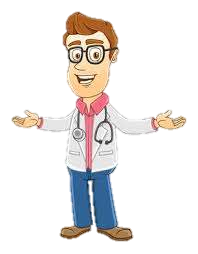 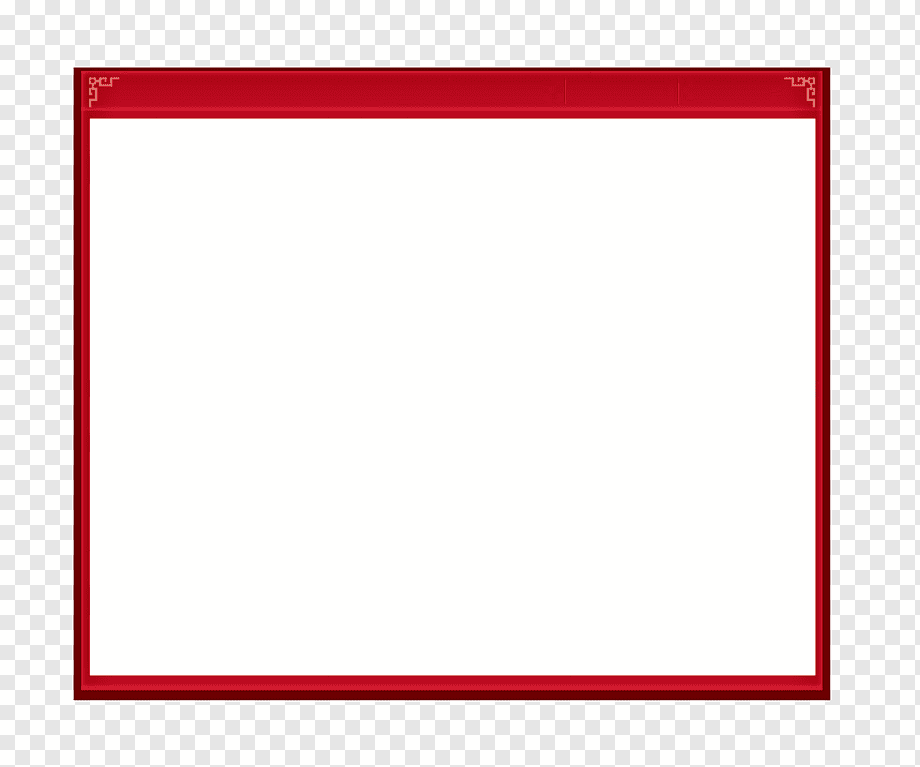 ВІЛ передається:

при використанні нестерильних голок, шприців, інструментів для татуювання та пірсингу;

при переливанні інфікованої крові чи пересадці донорських органів.
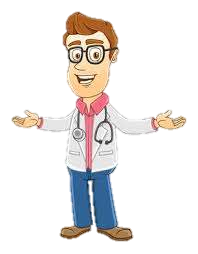 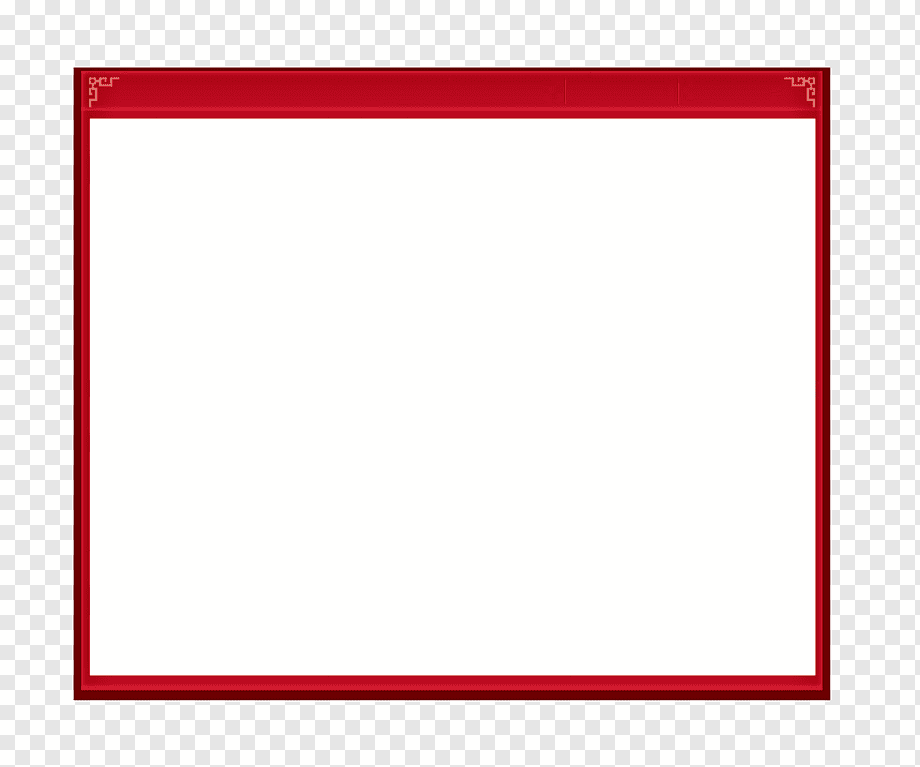 ВІЛ НЕ передається:
через повітря, воду, продукти харчування, одяг, посуд, постільну білизну;
при чханні, кашлі;
при рукостисканні, обіймах, дружніх поцілунках;
при спільному користуванні туалетом, ванною, басейном;
через укуси комарів.
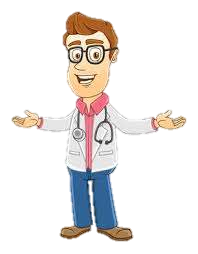 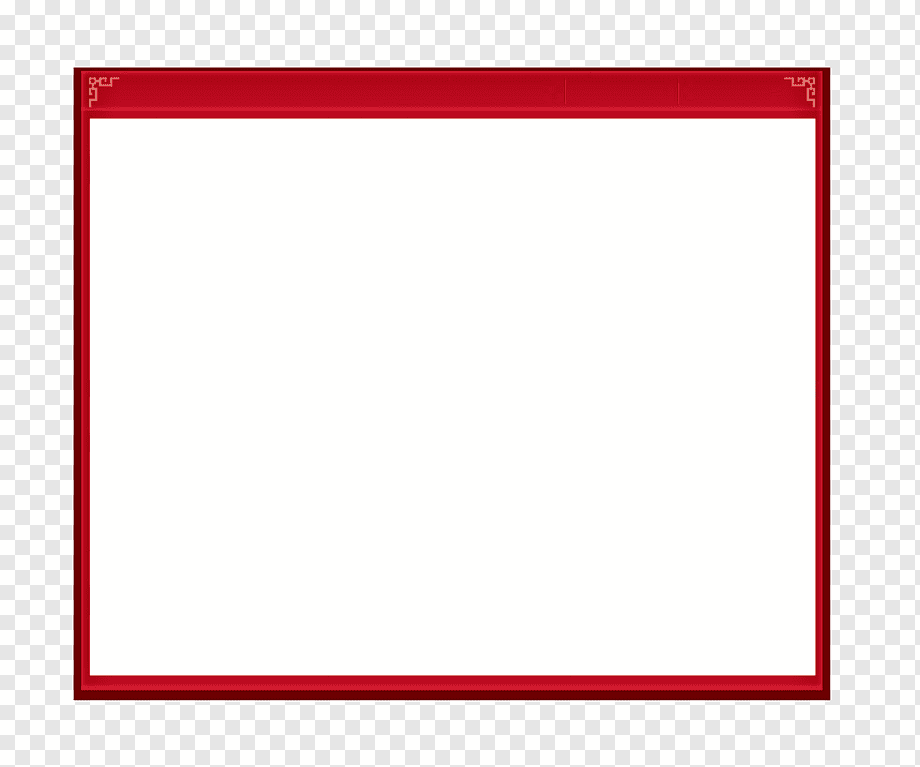 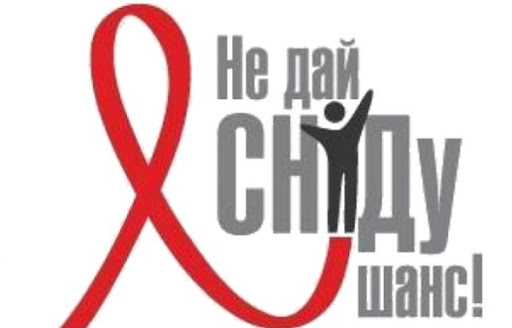 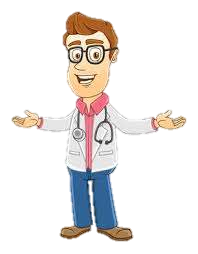 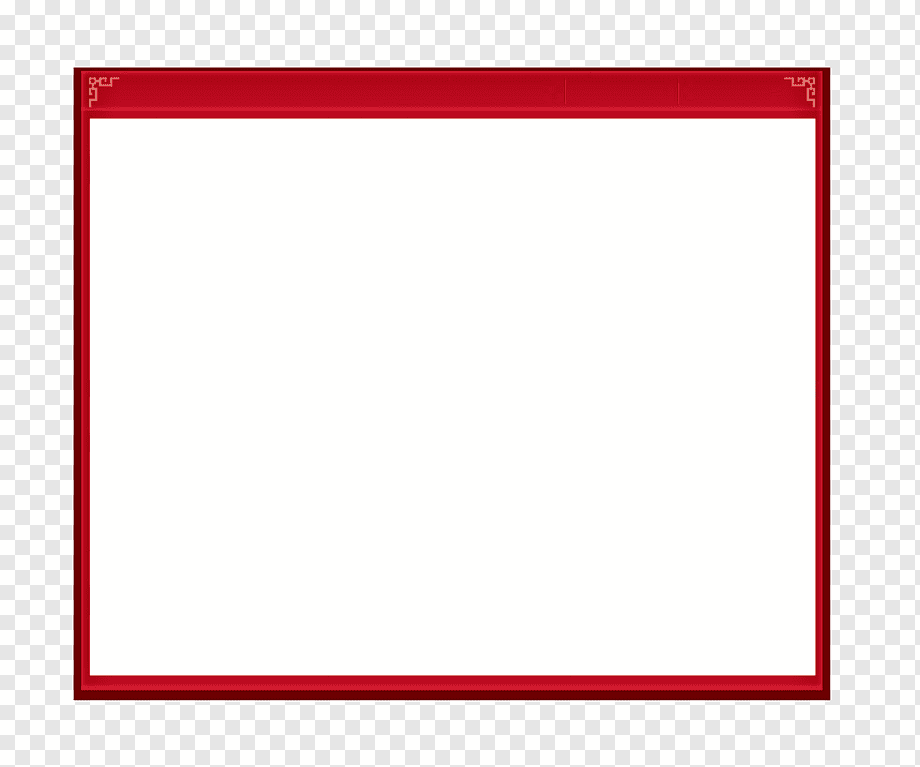 Джерела
https://studopedia.com.ua/1_146760_yak-zrobiti-vnesok-u-borotbu-z-vIlsnIdom.html
http://uabooks.top/126-socalna-nebezpeka-nfekcynih-zahvoryuvan.html
https://www.bbc.com/ukrainian/health/2014/12/141202_hiv_mutation_dk 
https://ua.112.ua/mnenie/chy-mozhna-peremohty-vil-vyiavliaietsia--tak-483009.html
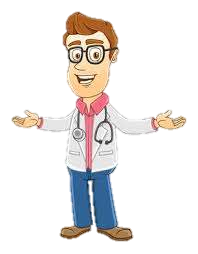